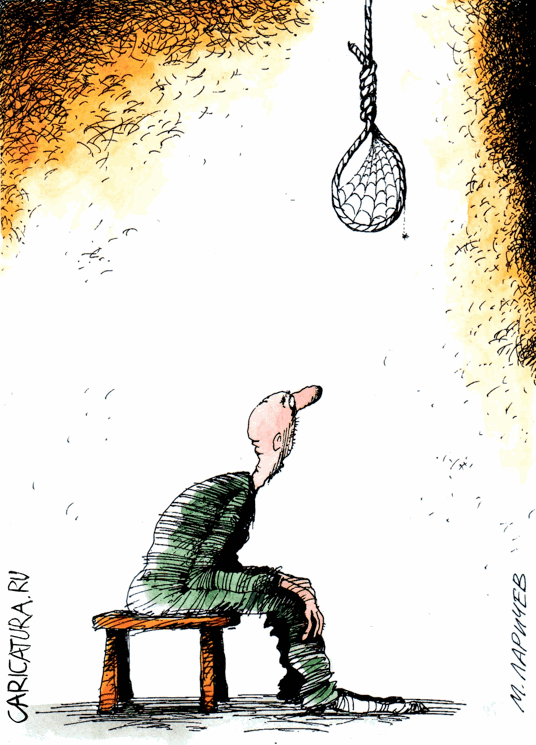 Учет индивидуально-психологических особенностей лиц, совершивших парасуицид, как фактор повышения эффективности предикции суицидов
Доцент кафедры психотерапии и медицинской психологии БЕЛМАПО               с.В. Давидовский
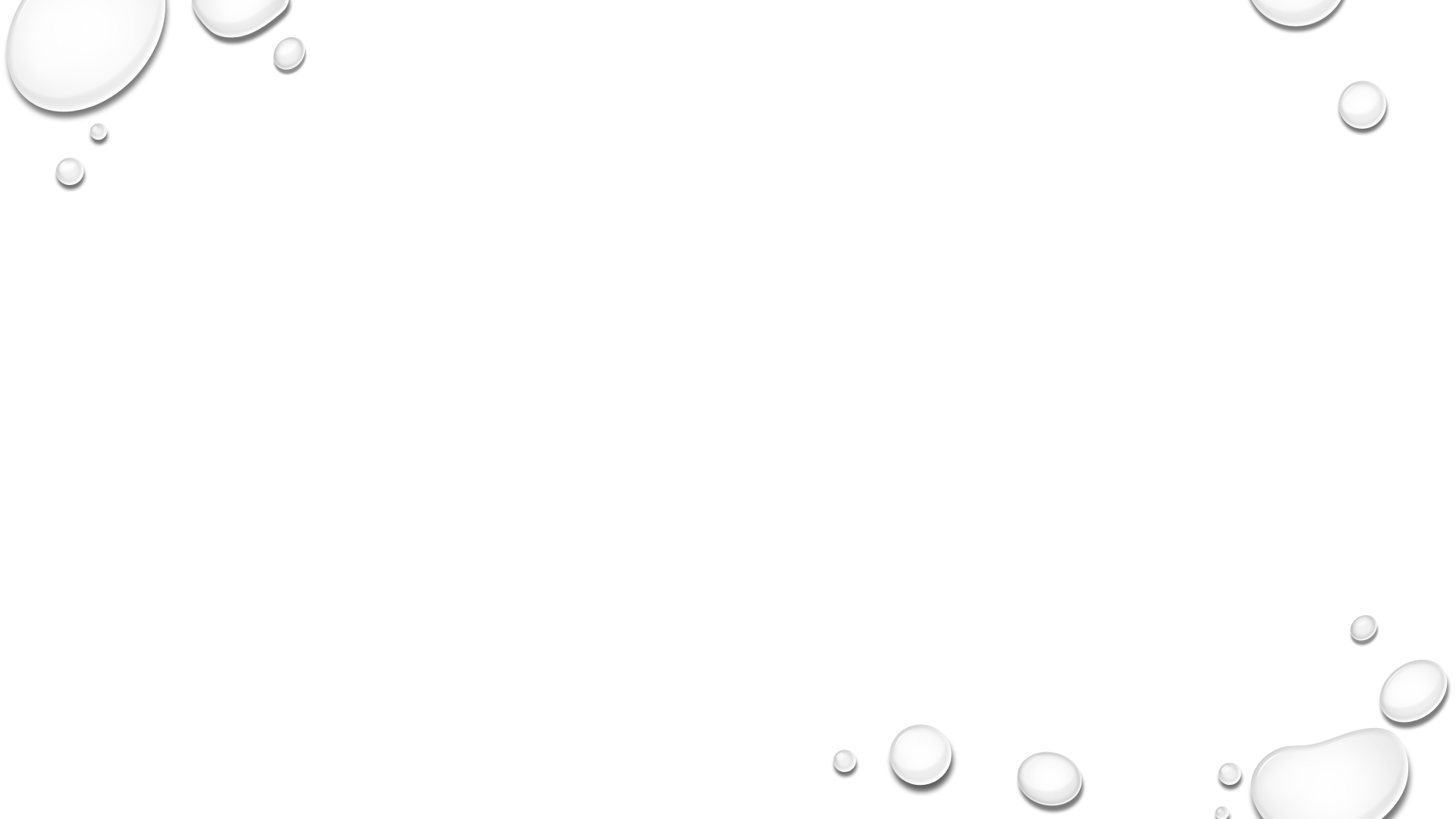 Суициды являются актуальной медико-социальной проблемой
Самоубийства происходят на протяжении всего жизненного цикла, но особенно характерны для возраста 45 лет и старше

 они являются второй ведущей причиной смерти среди молодых людей 15–29 лет в глобальном масштабе

В Республике Беларусь это ведущая причина смертности от внешних причин, которая превышает смертность от дТП, убийств и пожаров вместе взятых, а также смертность от острого инфаркта в общей популяции (Белстат, 2019 г.).
Дизайн исследования
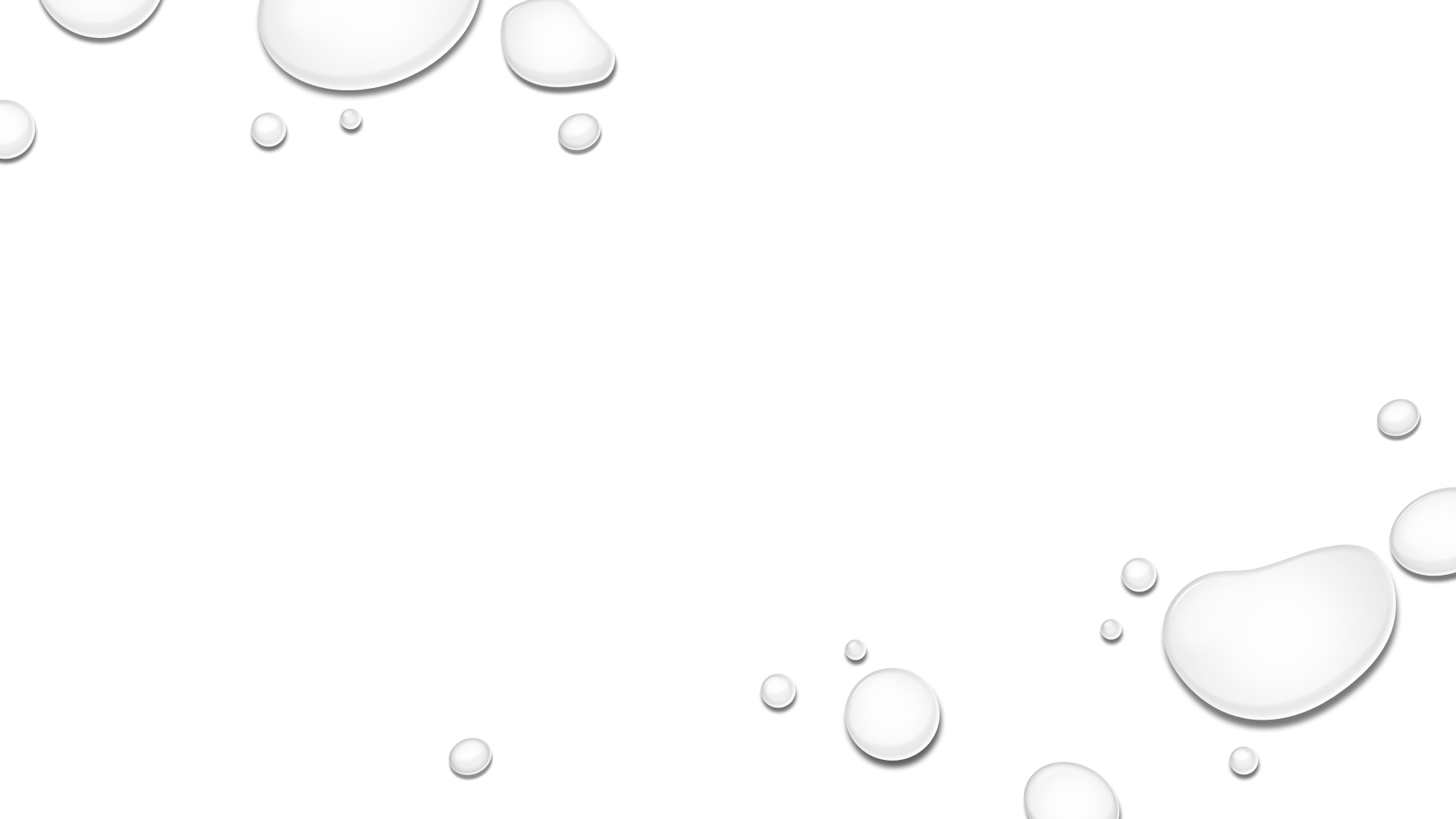 группа лиц, использовавших высоколетальные способы самоповреждения; 
группа лиц, совершивших самоповреждения другими различными способами, в которую вошли лица, использовавшие наиболее распространенные способы (передозировки лекарственных средств И не травматичные повреждения острыми предметами в области предпречья; 
группа сравнения, в которую вошли лица, проходившие стационарное лечение в связи с диагностированным «адаптационным расстройством»,  суицидальных попыток ранее не совершавшие.
В дальнейшем Первые две группы были объеденены в группу суицидального риска.
Характеристика Исследовательских групп
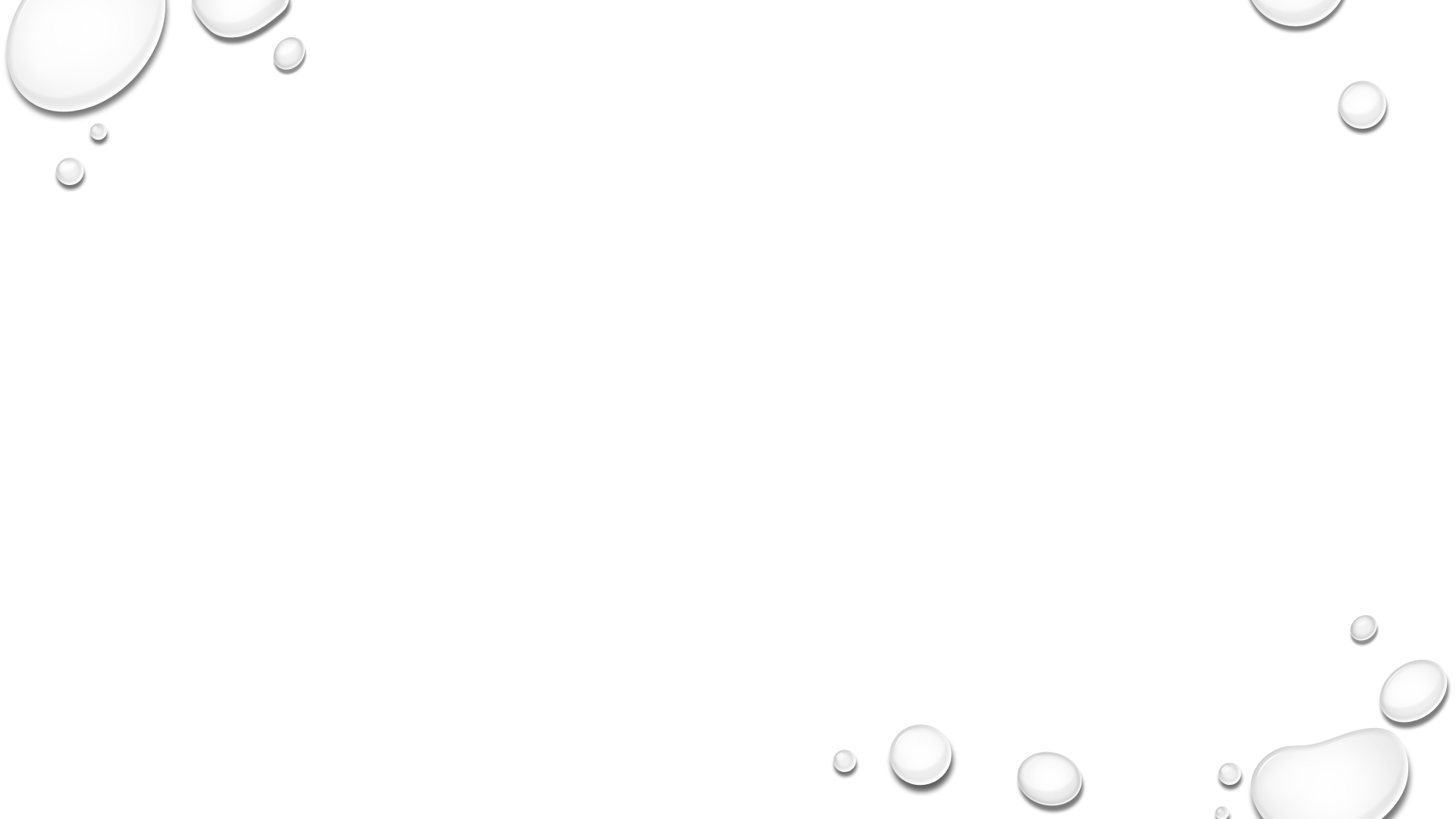 Социально-экономические характеристики исследовательских групп
Проведенное исследование подтвердило значение социальных факторов для формирования суицидального поведения. Невысокий уровень образования, неустроенная семейная жизнь, одиночество, общий низкий социальный статус был характерен для обеих групп социального риска.

Полученные  Данные социальные характеристики и особенности проживания индивида, по-видимому и обуславливают состояние хронического стресса, способствуя формированию суицидального поведения.
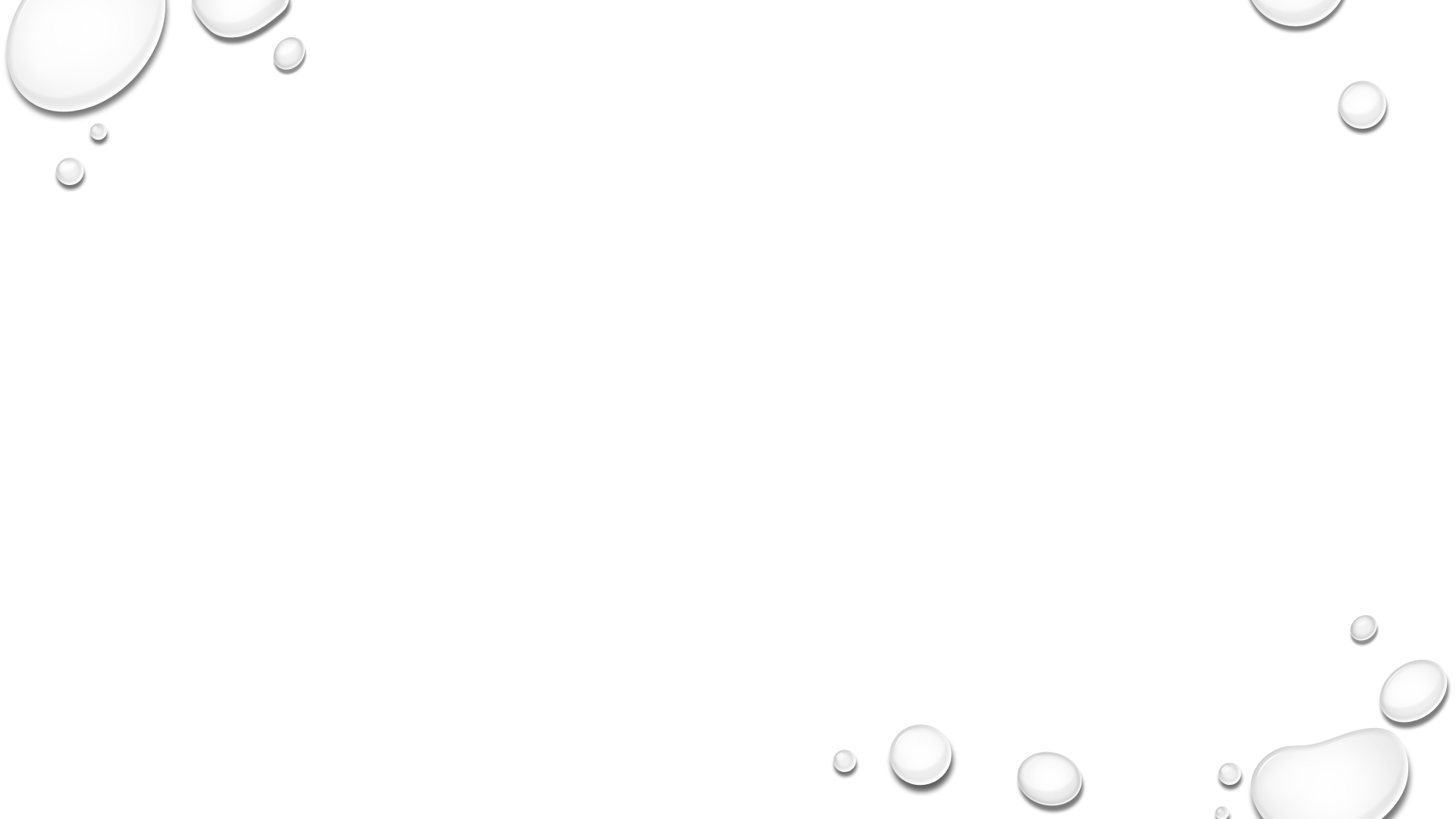 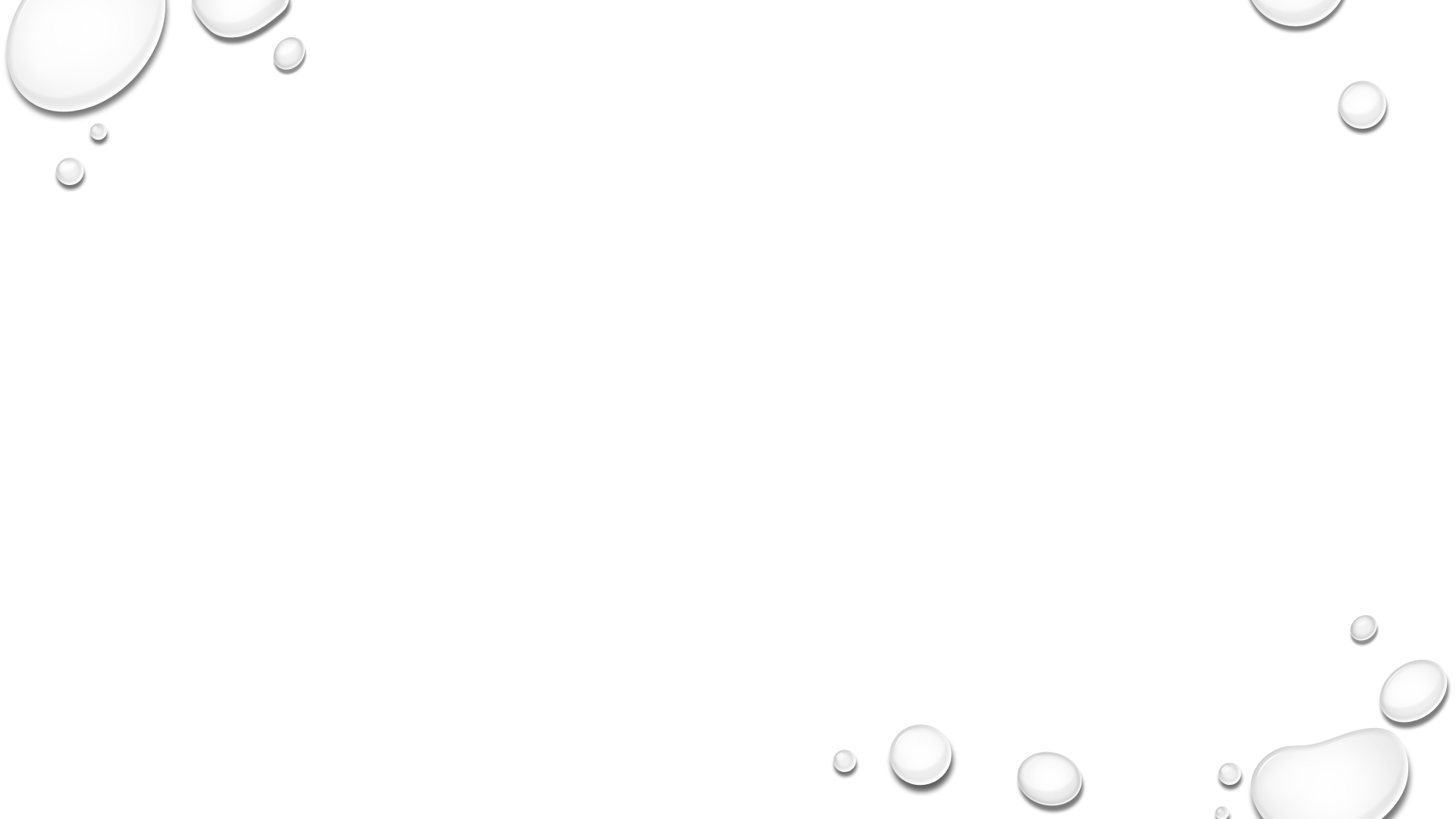 Индивидуально-психологические особенности исследовательских групп
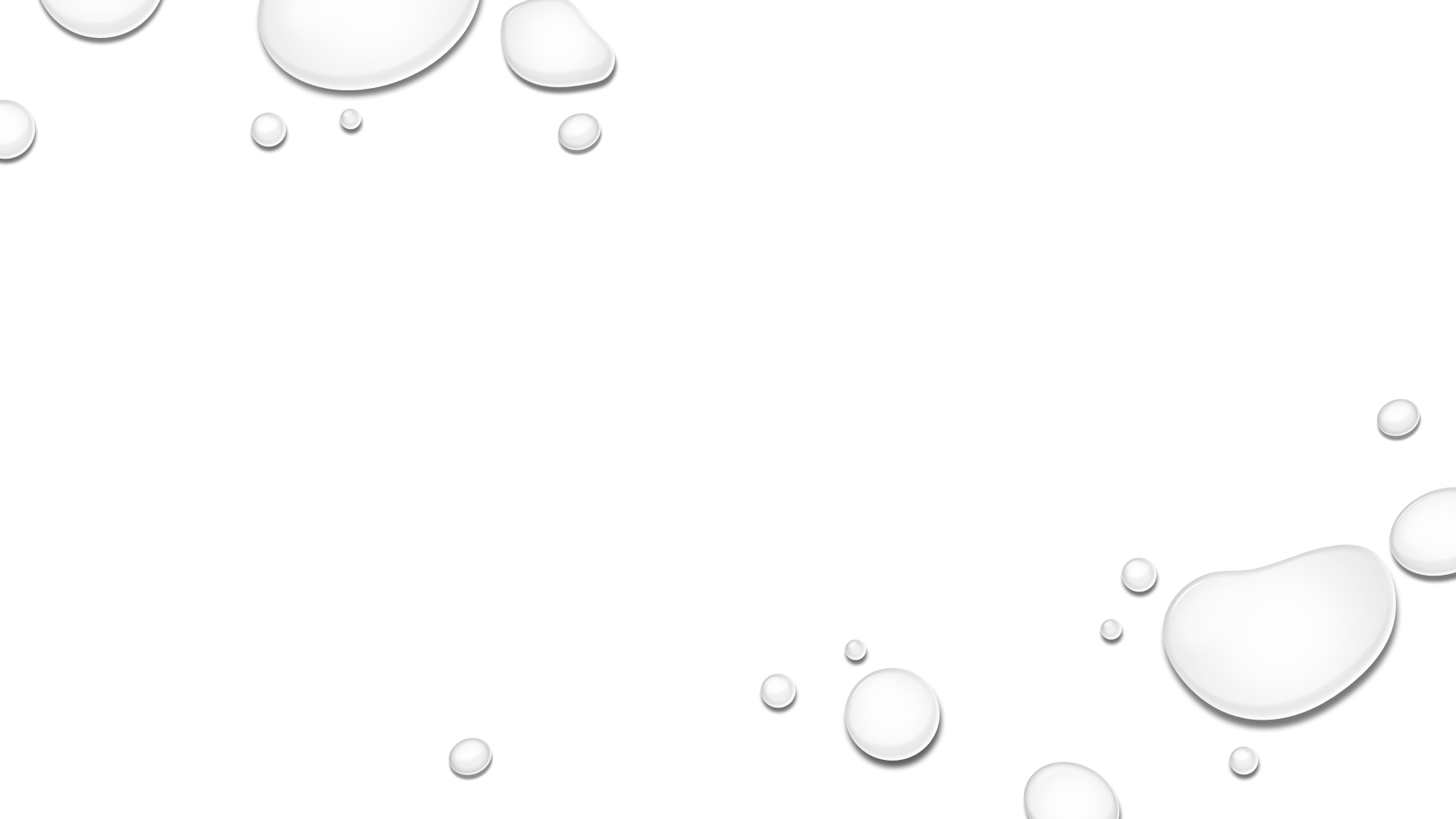 Для лиц с истинным суицидальным поведением было характерно:
трудности в выработке новых форм поведения
«застревание» на чувствах и мыслях, 
низкая «возбудимость», 
примитивные механизмы психологической защиты
 ЭТО существенно затрудняло социальное взаимодействие, создает трудности для получения образования и достижения социального благополучия, провоцируя таким образом состояние хронического стресса, что и  обуславливает развитие депрессивных нарушений и способствует злоупотреблению психоактивными веществами – факторы, в наибольшей степени, сопряженные с суицидальным поведением
Психологические особеннности лиц склонных к суицидальному поведению
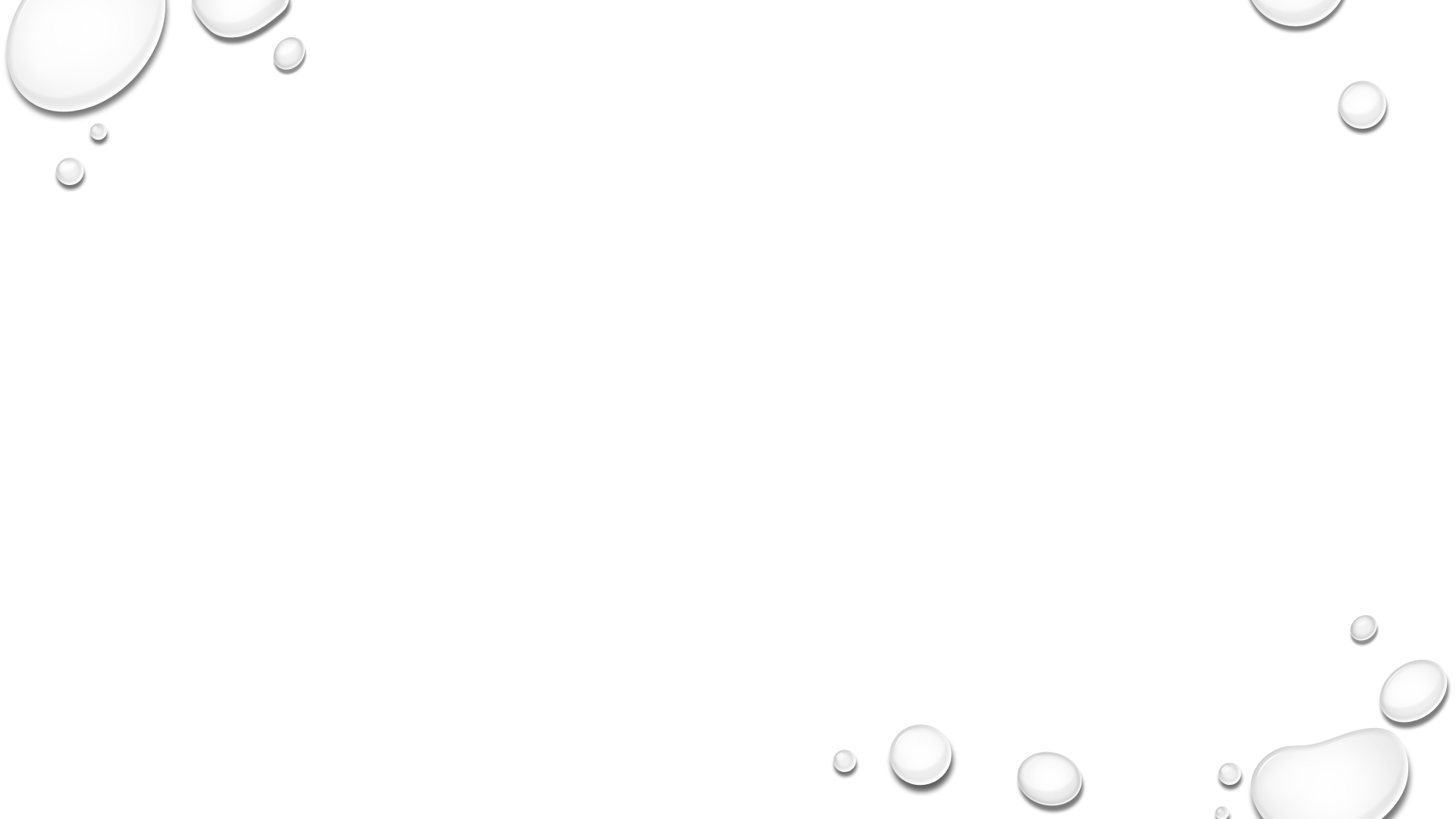 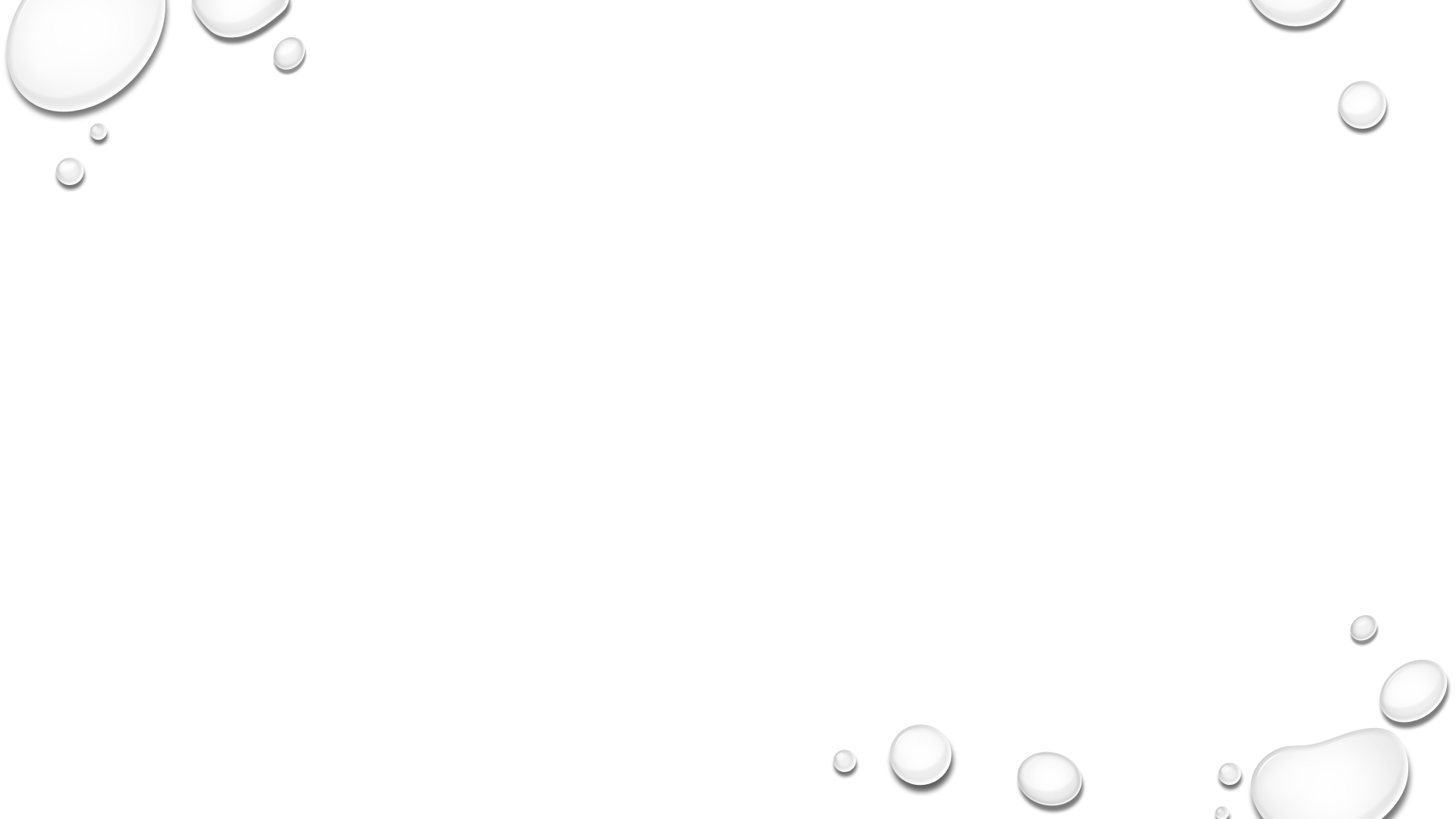 Возраст и суицид
Общей закономерностью  является соответствие суицидального поведения общему жизненному стилю поведения (Э. Шнейдман).
«Я люблю шутить, что самое мое драгоценное имущество, которое я ставлю превыше всех своих инструментов, книг, картин и формального антиквариата, - это набор для самоубийств, который я прячу дома. Он состоит из нескольких препаратов, накопившихся у меня за последние годы работы. Не уверен правда, что подействуют они ли они сейчас: срок годности на упаковках не указан. Было бы неловко очнуться в реанимации после неудавшейся попытки суицида или в приемном покое больницы прямо в процессе промывания желудка. К людям, пытавшимся покончить с собой, больничный персонал частенько относиться с презрением и снисхождением - как к тем, кому не повезло ни в жизни, ни в смерти; как к тем, кто сам виноват в собственном несчастье.» Г. Марш «Призвание. О выборе, долге и нейрохирургии»
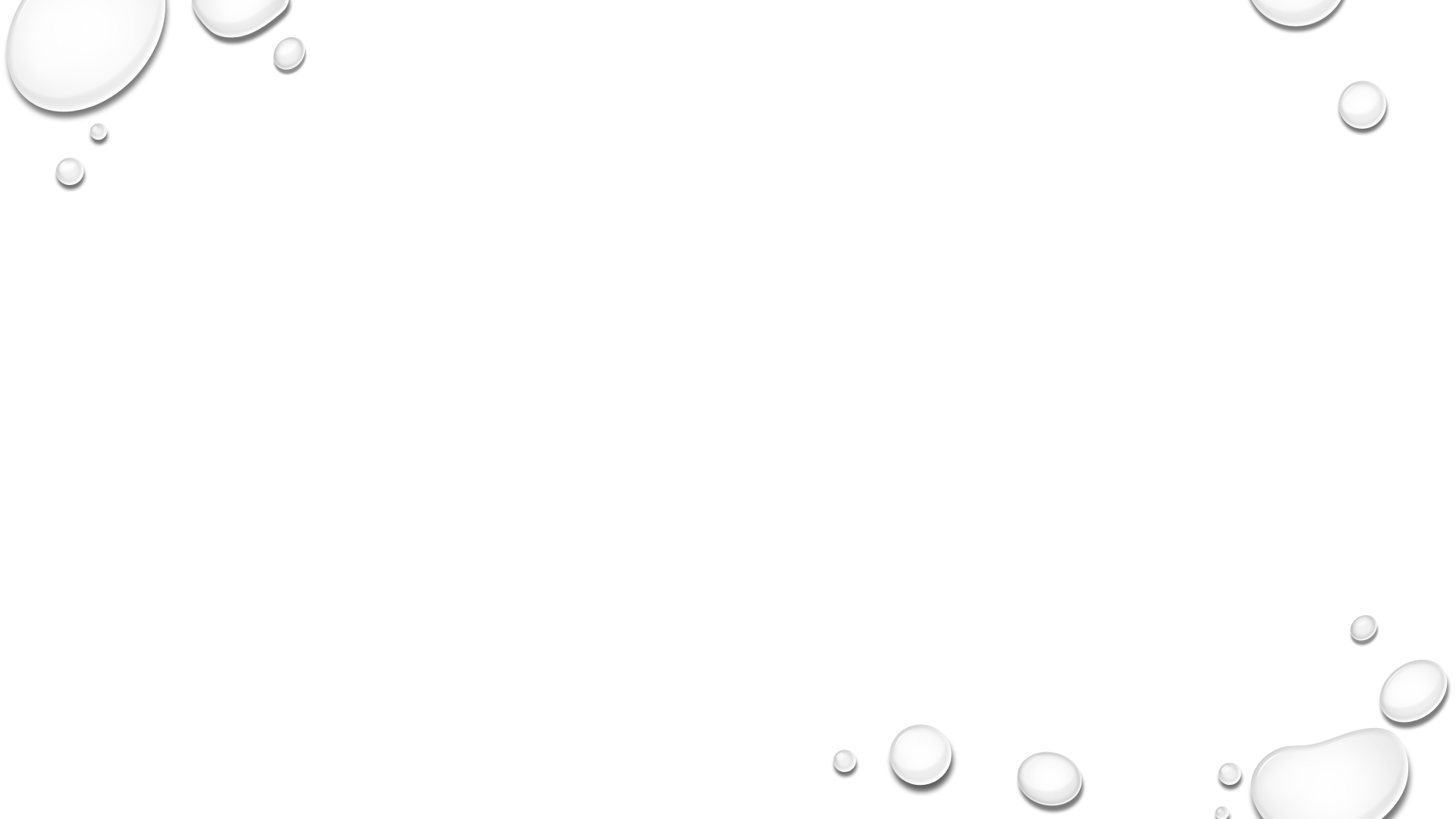 В возрасте до 30 лет (второй ведущей причиной смерти среди молодых людей 15–29 лет в глобальном масштабе), Акцентировать внимание на устранение дезадаптивных форм поведения и возможности успешной социализации в обществе).
В возрасте 45 лет и старше (подъем уровня самоубийств), внимание на принятие действительности и понимании возможности дальнейшей самореализации
В пожилом возрасте (70 лет и старше отмечается подъем уровня самоубийств), поиск смысла жизни.
Оказания помощи на различных жизненных этапах
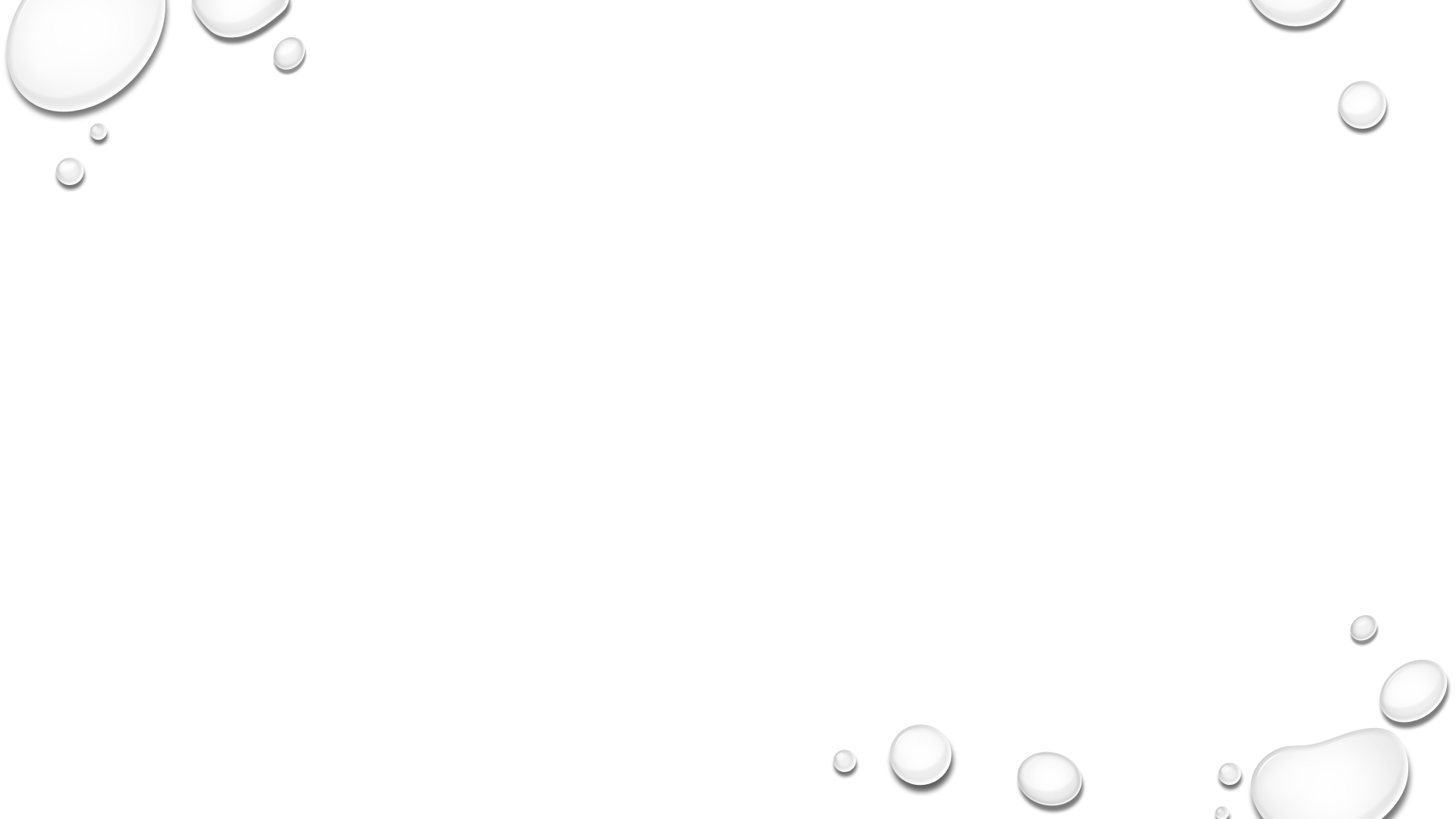 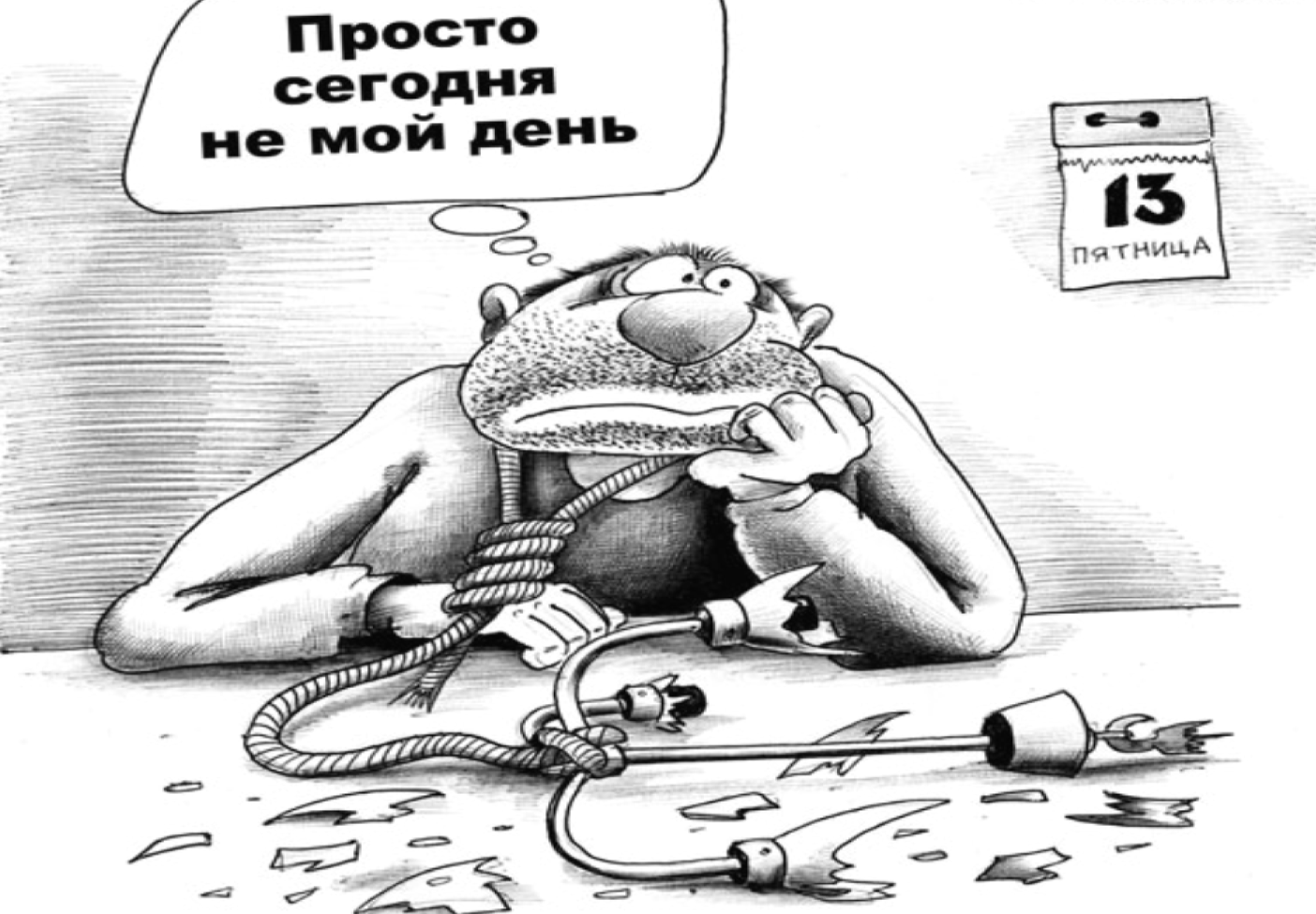